Focal Plane Electronics Round Table

Scientific Detector Workshop 2013 
Florence, Italy
10 October 2013

Greg Bredthauer
Semiconductor Technology Associates, Inc.
27122 Paseo Espada, Suite 1004
San Juan Capistrano, CA  92675
(949) 481-1595 | greg.bredthauer@sta-inc.net
1
ADC Evolution
2
Diagnostics
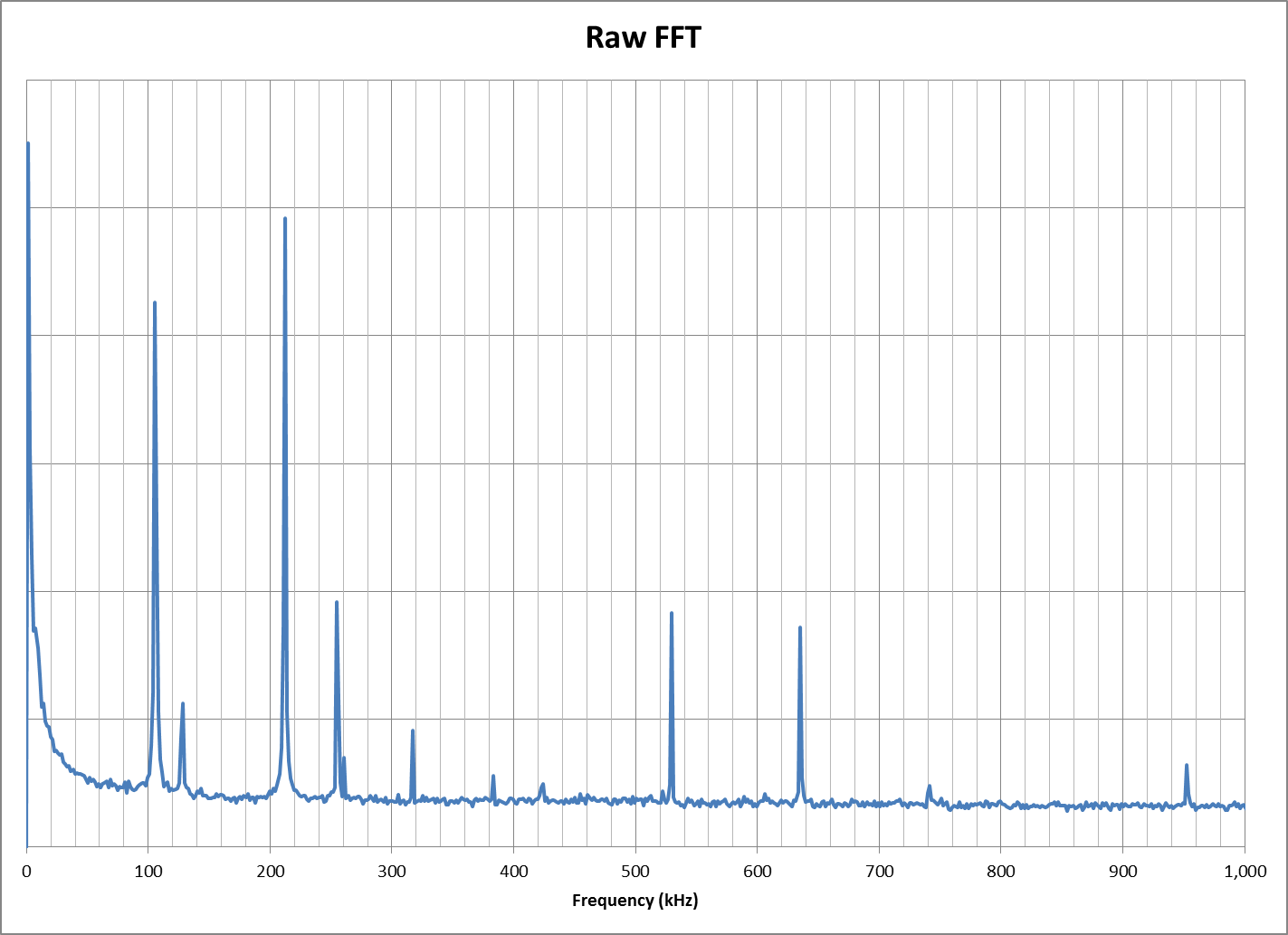 3
Analytic Possibilities
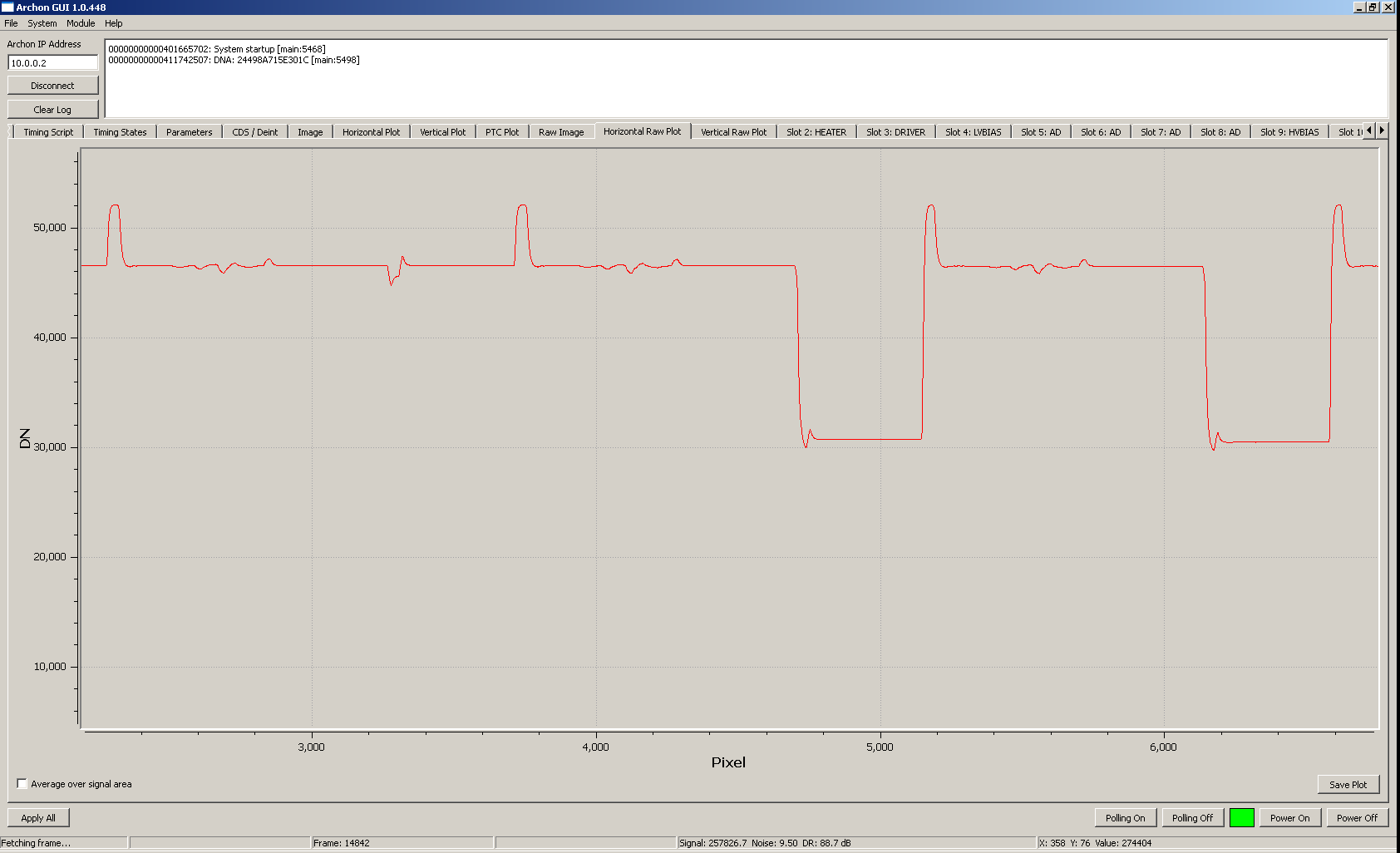 4
More Diagnostics
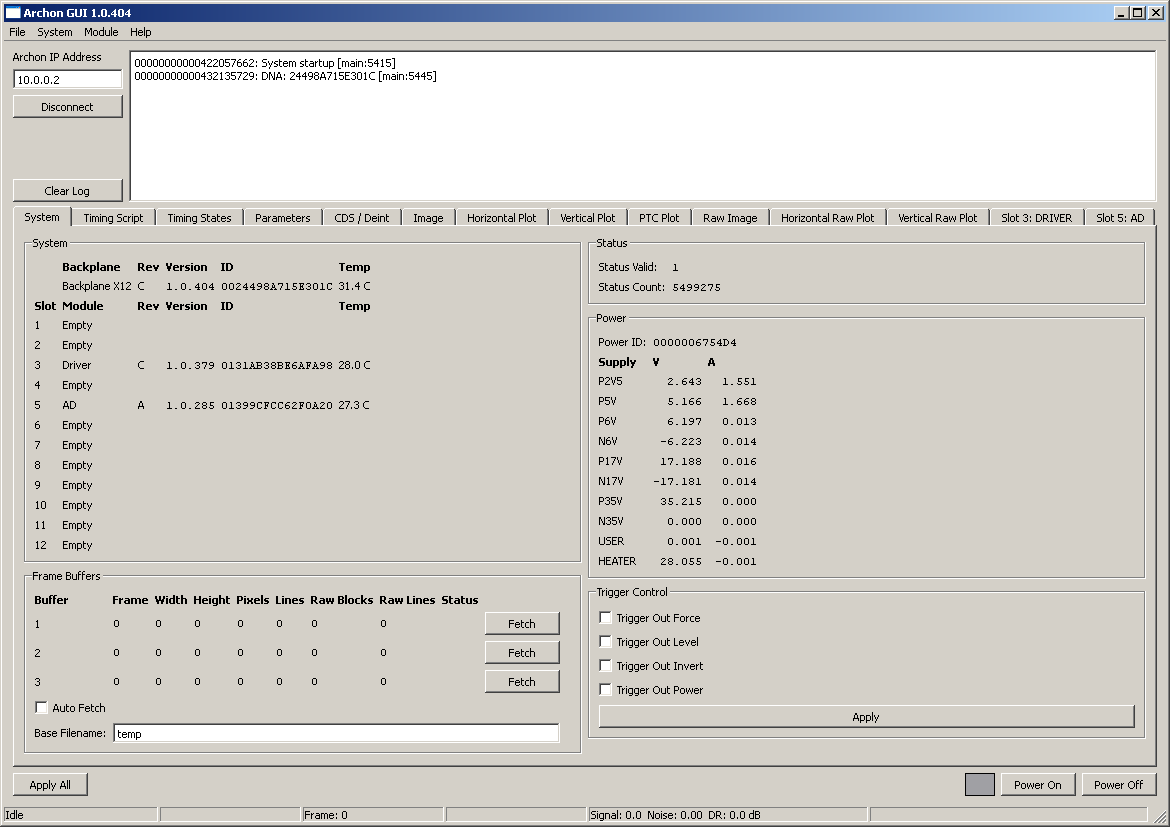 5
Digital CDS Experience
High sampling rates let you see subtle features(How fast is the CCD output settling? Is it ringing?)
For higher frequencies (1 MHz), every extra sample averaged lowers noise, close to theory
For lower frequencies (100 kHz), balance with 1/f noise – samples prefer to be close to SW transition
Higher analog bandwidth gives faster settling, easier to avoid subtle non-linearities
ADC power falls with sample rate – use lower frequencies in production after tuning
6